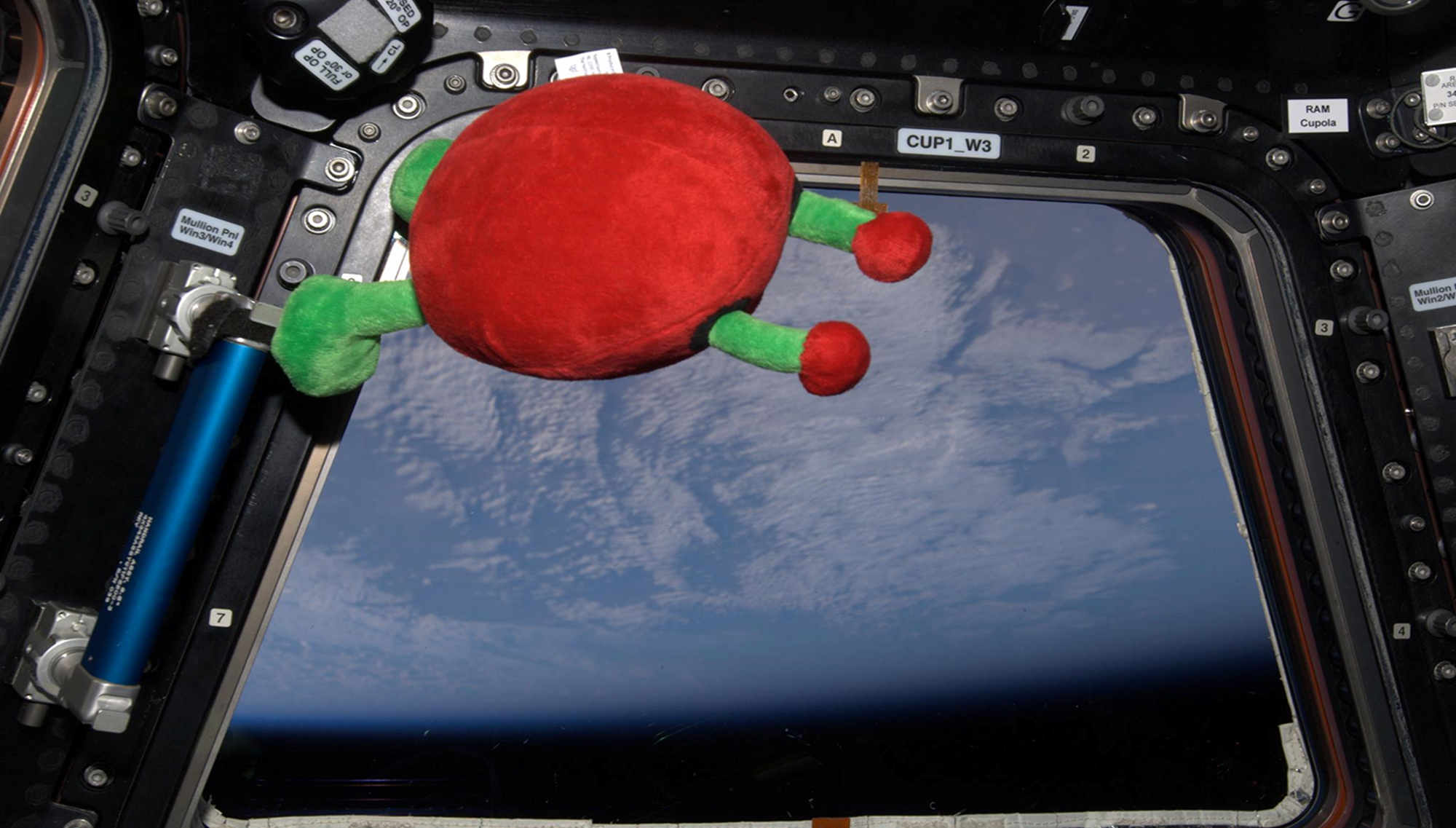 Diseminare si linkuri utile
Cristina Stancu – ESERO Ro Deputy Manager
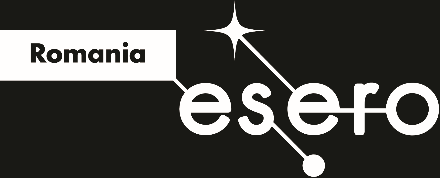 www.esero.ro
Diseminare
formarea cadrelor didactice
educație informală
Conferinte si ateliere
Puncte de interes
Activități extrascolare
Canale bazate pe Web
Jurnale & publicații
La catedra proprie/elevii proprii
Impact
Scoala
La alte catedre/departamente
Profesori locali ( toate subiectele )
grupurile de interese
Local/Regional
Impact
Profesorii de științe
National
Organizatii stiintifice
International
Organizatii profesorale
Jurnale/publicatii
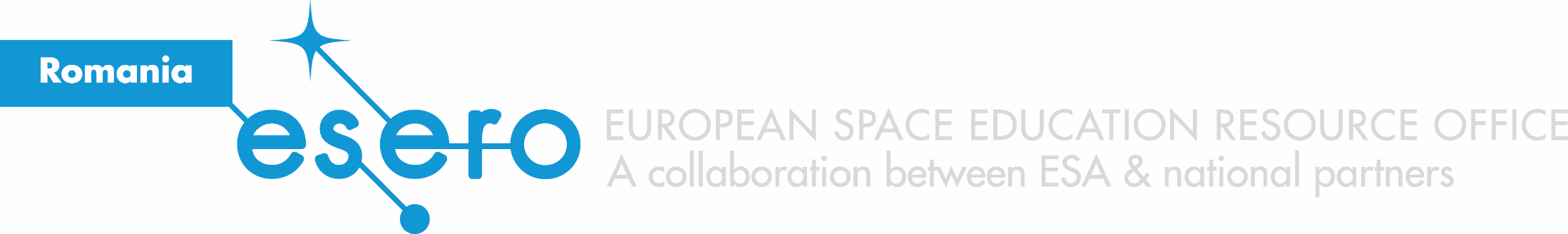 Date de contact:
www.esero.ro
https://www.facebook.com/esero.romania
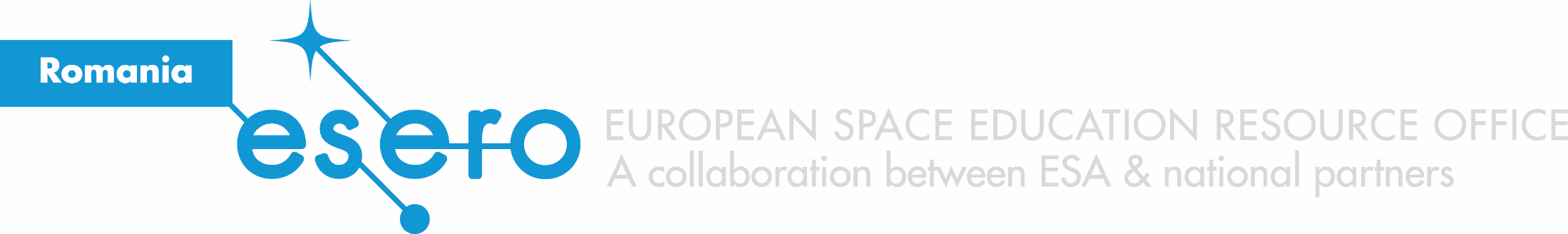 Agentia Spatiala Romana
www.rosa.ro
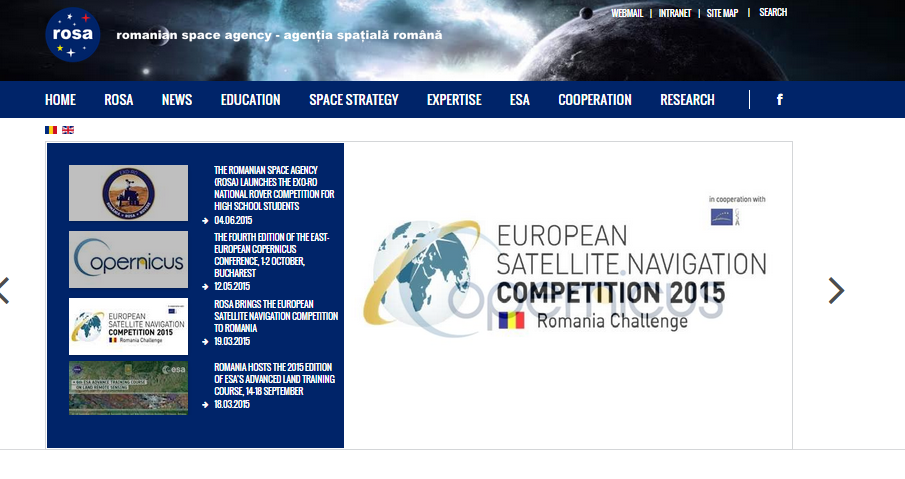 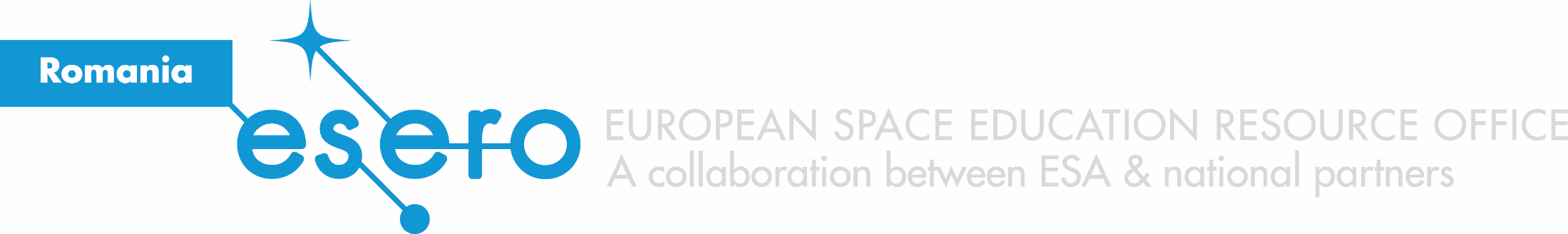 Agentia Spatiala Europeana
www.esa.int
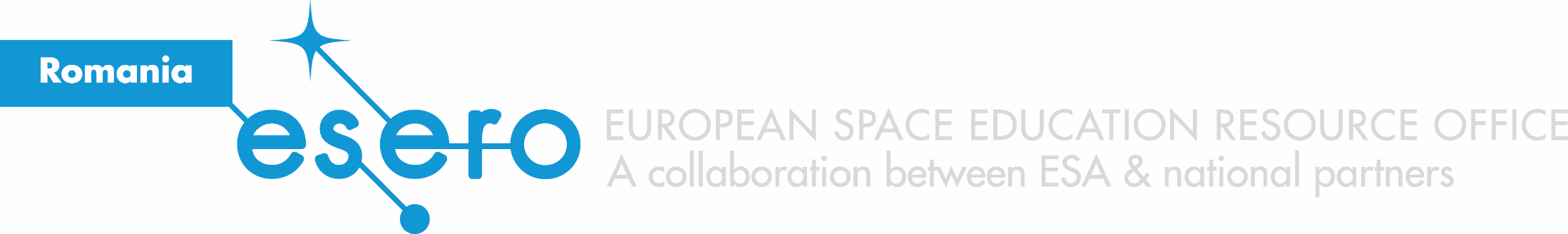 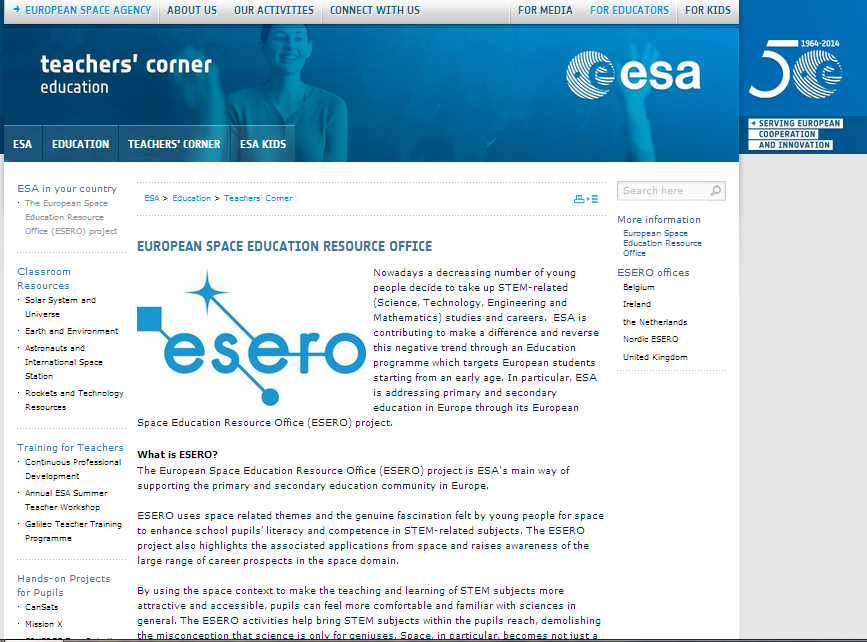 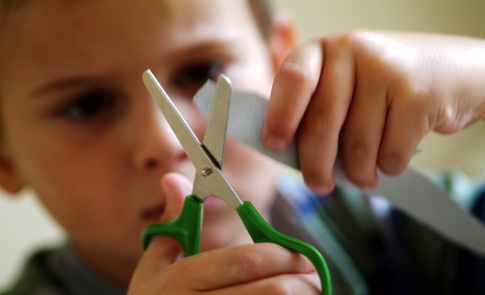 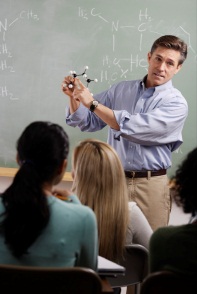 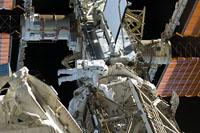 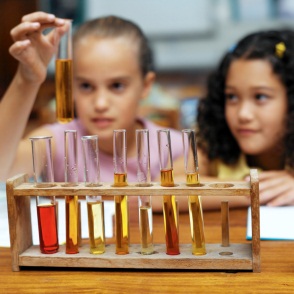 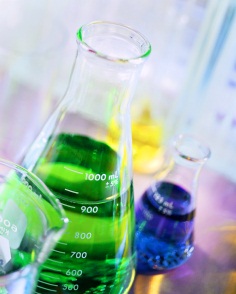 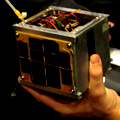 ESA Education
Email address: teachers@esa.int 
 ESA Education Facebook page :
https://www.facebook.com/ESAEducation 
Get to know Paxi our ESA Kids mascot:
https://www.facebook.com/PaxiESAKids
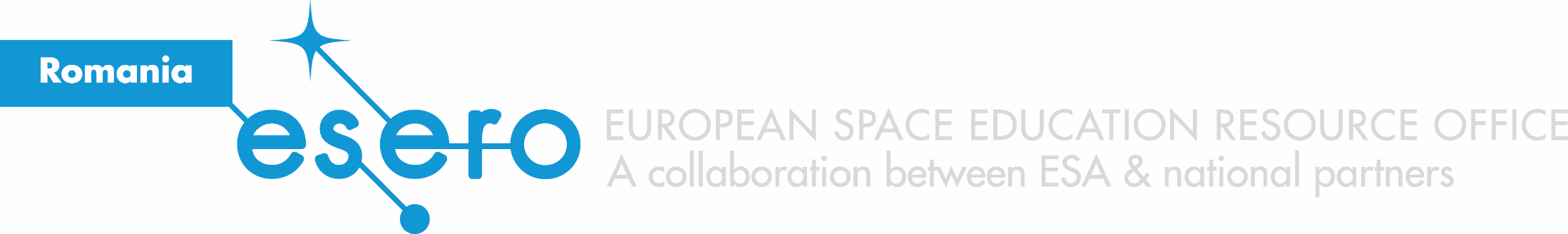 Rosetta: Join the adventure
Web site: www.esa.int/rosetta/ 
Blog: http://blogs.esa.int/rosetta/  
Facebook: www.facebook.com/RosettaMission 
Twitter: @ESA_Rosetta
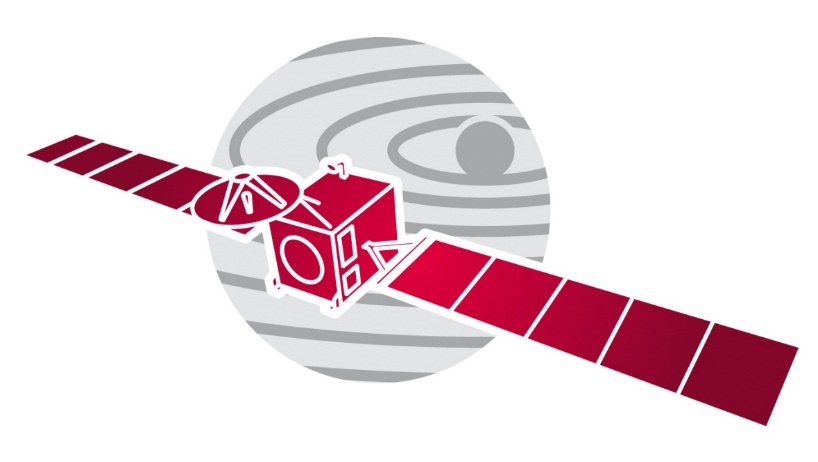 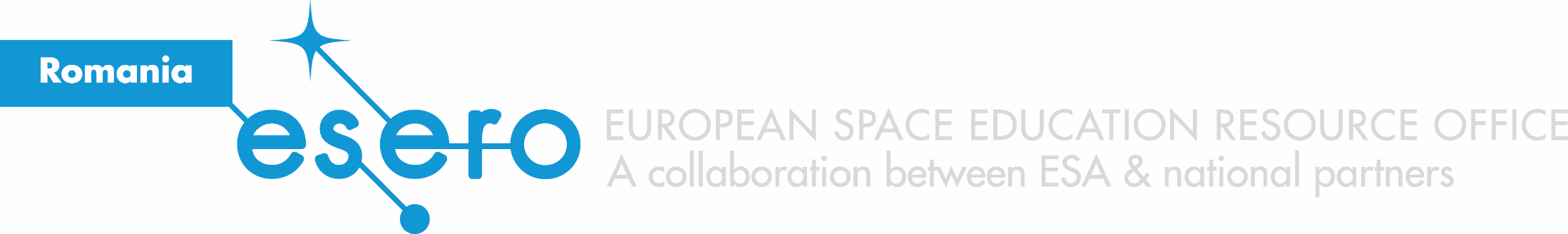 ATV: Automated Transfer Vehicle
Website : http://www.esa.int/Our_Activities/Human_Spaceflight/ATV
Blog : http://blogs.esa.int/atv/  
Twitter: https://twitter.com/esaoperations
Twitter: https://twitter.com/ESAHSOeducation
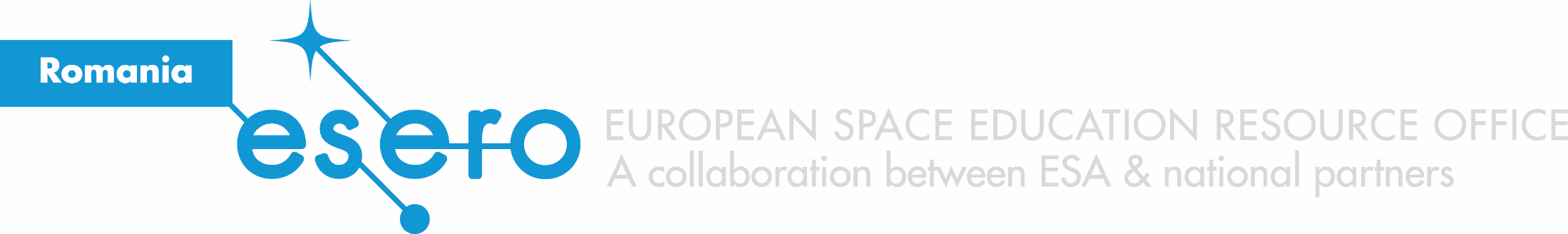 http://www.esa.int/esaKIDSen/index.html
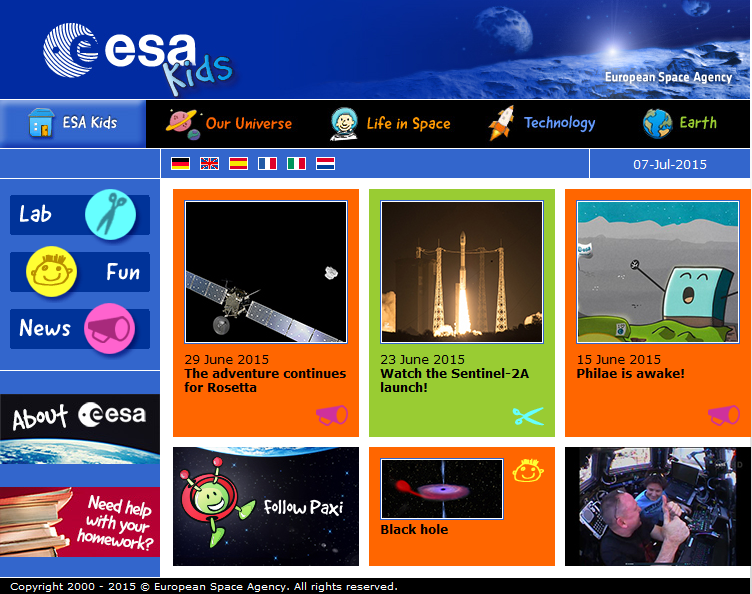 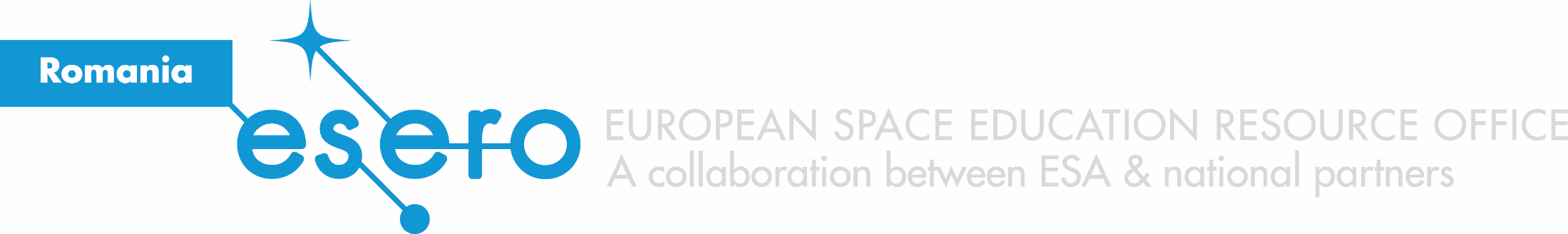 http://www.esa.int/esaKIDSen/index.html
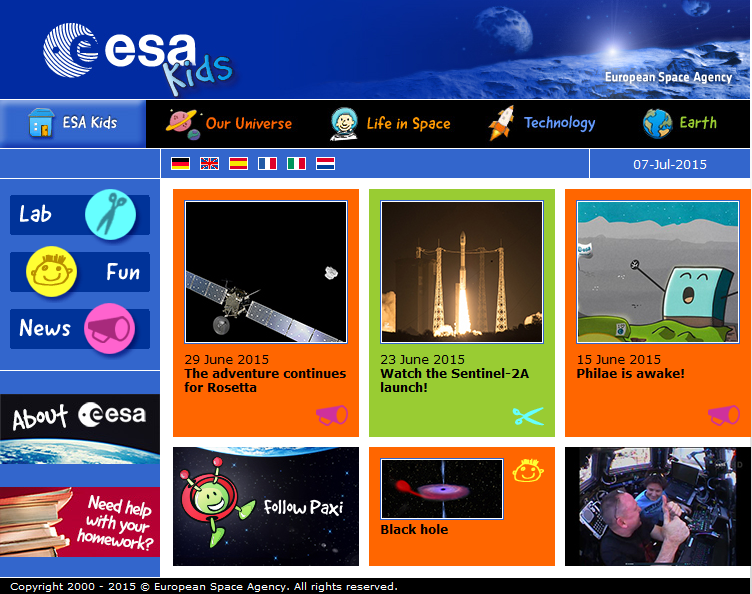 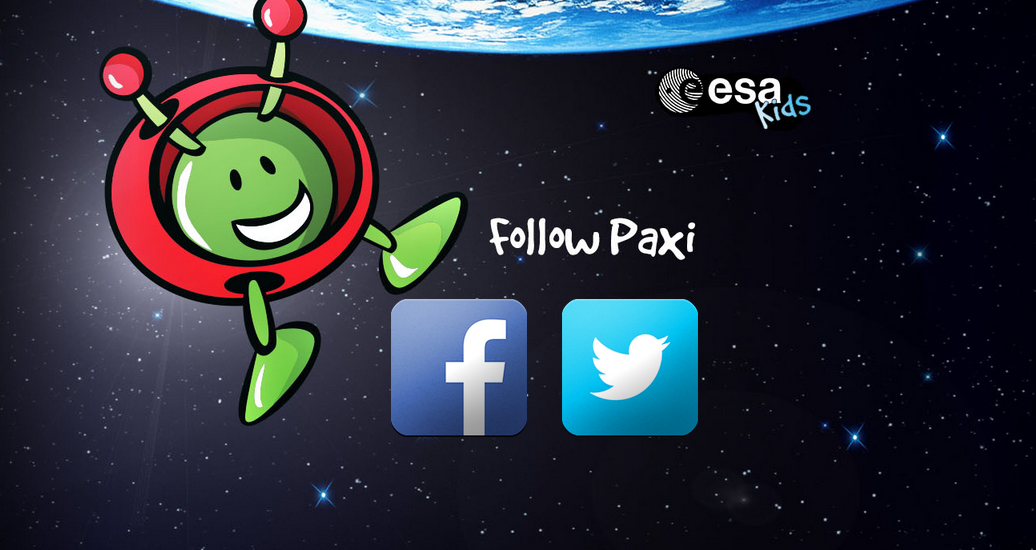 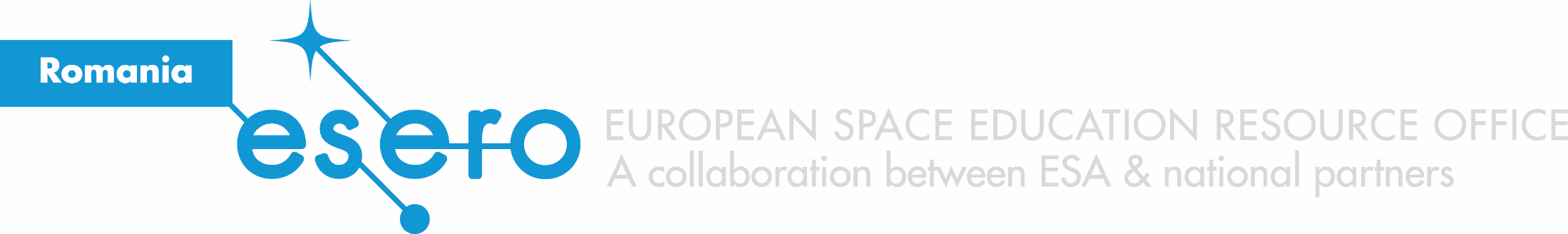 http://www.esa.int/Education/Little_Books_of_Gaia

Set of mini-books in child-friendly language

Information about the Gaia telescope and its					science goals

Several languages available
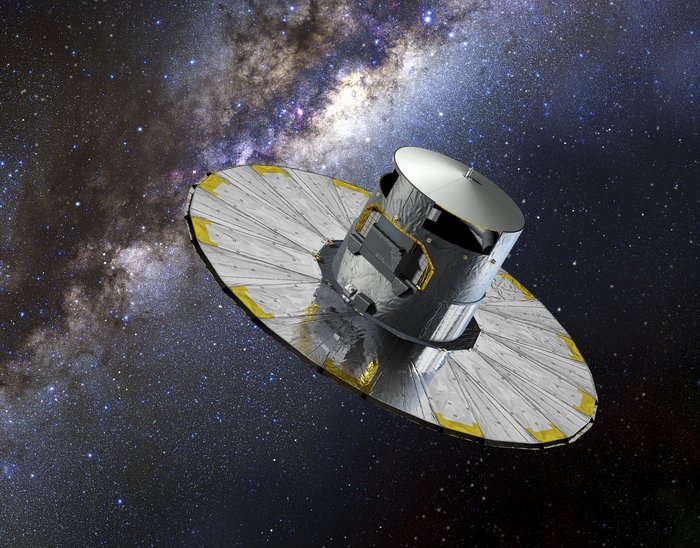 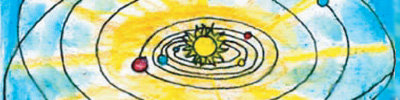 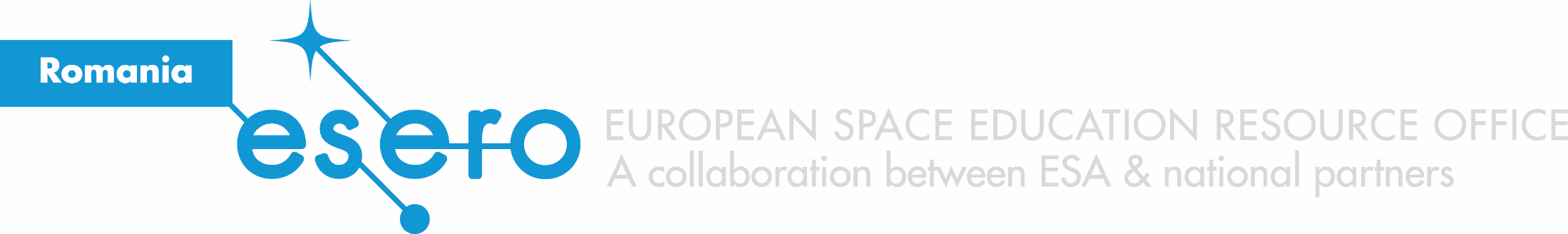 http://www.esa.int/Our_Activities/Human_Spaceflight/mISSion_possible/mISSion_possible

18 lectii  

6 teme majore: 
Ce face un astronaut
Calatoria in spatiu
In spatiu
ISS
Cum comunici cu satelitii						and
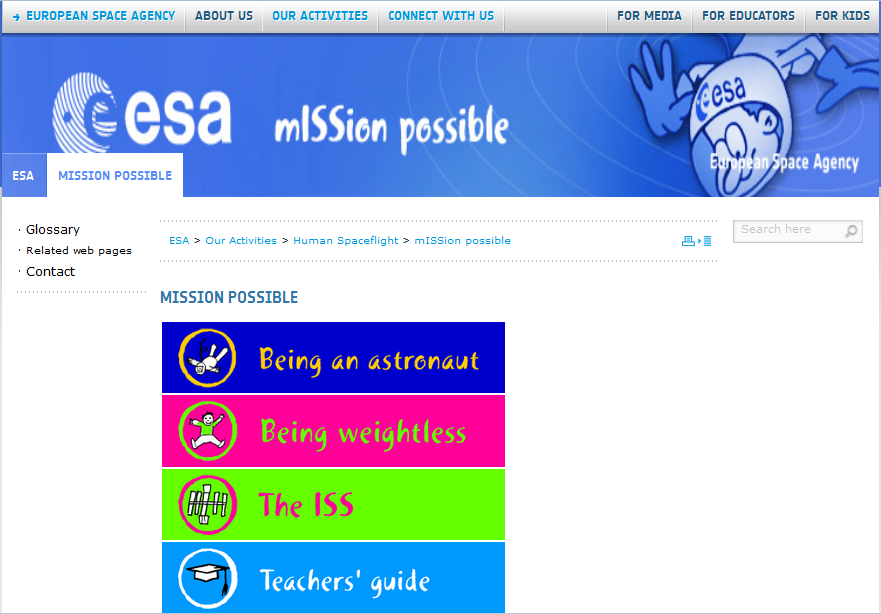 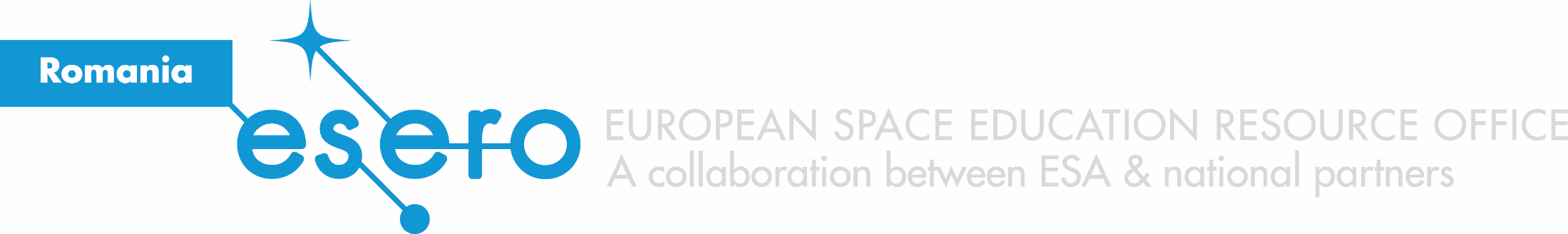 http://www.esa.int/Our_Activities/Human_Spaceflight/Education/Primary_level_ISS_Education_Kit_-_download

Viata in spatiu, lectii pe instelesul tutuor
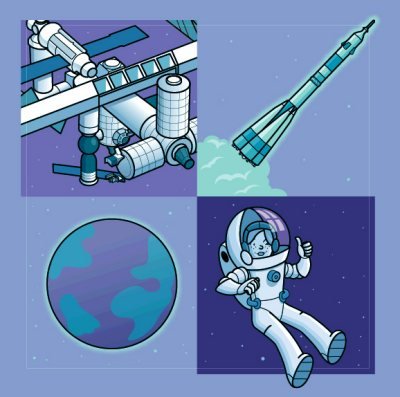 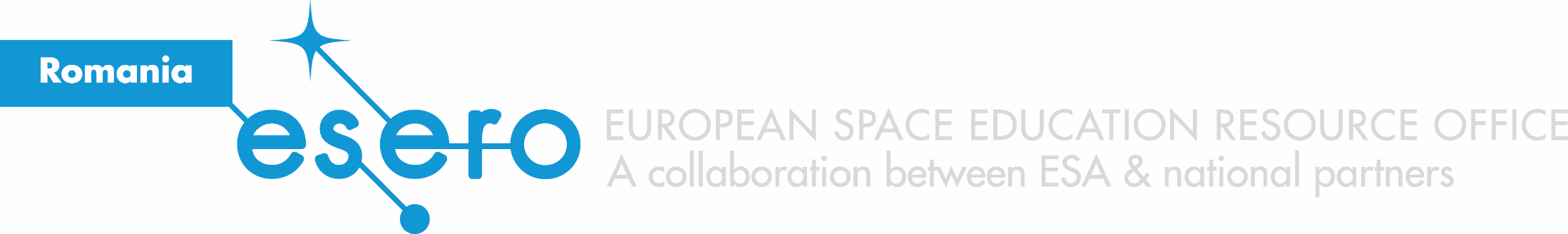 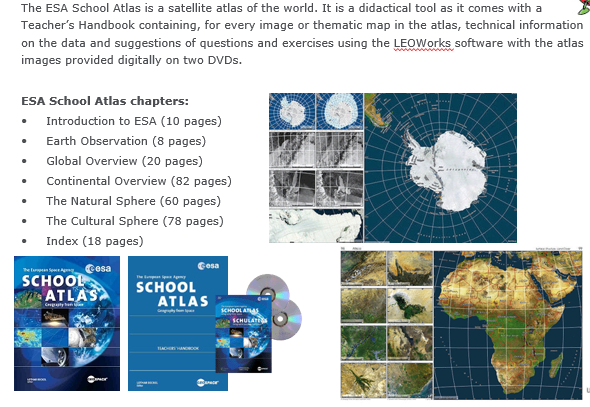 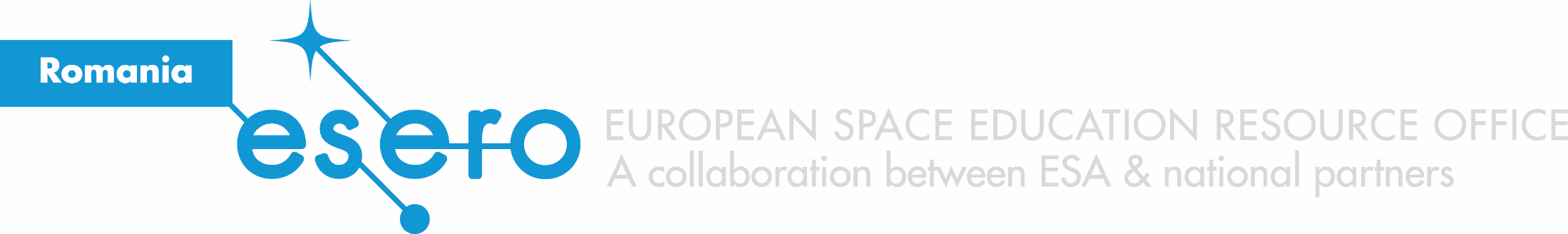 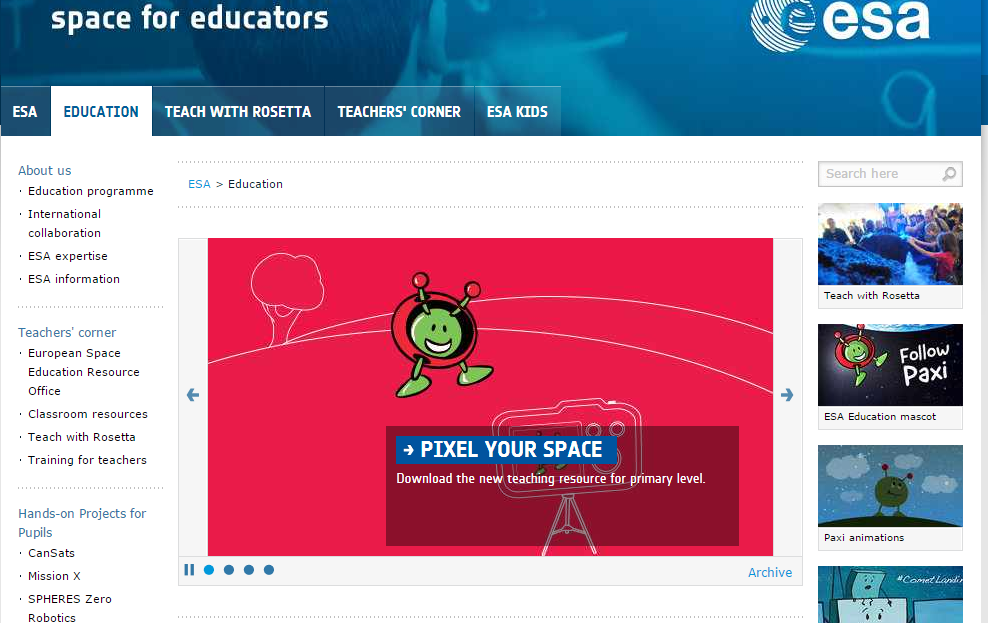 http://www.esa.int/Education
Teach with Rosetta
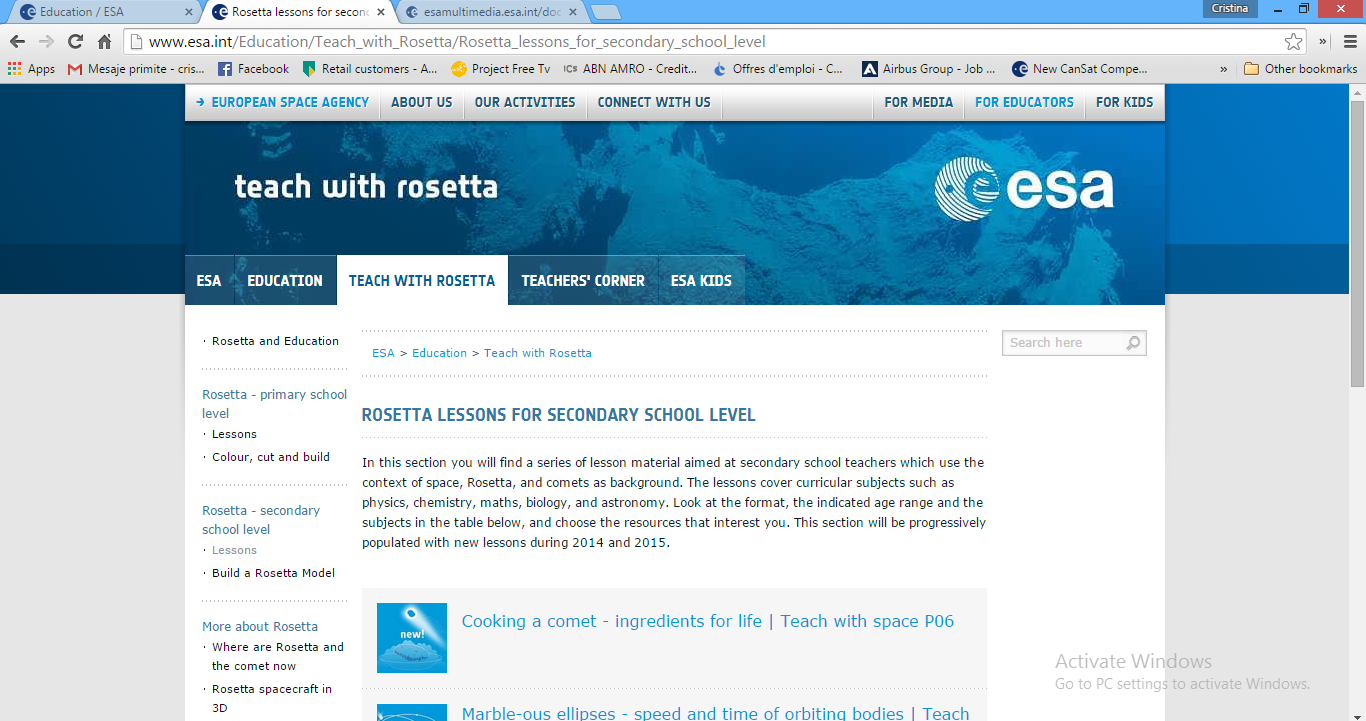 http://www.esa.int/Education/Teach_with_Rosetta/Paxi_animations
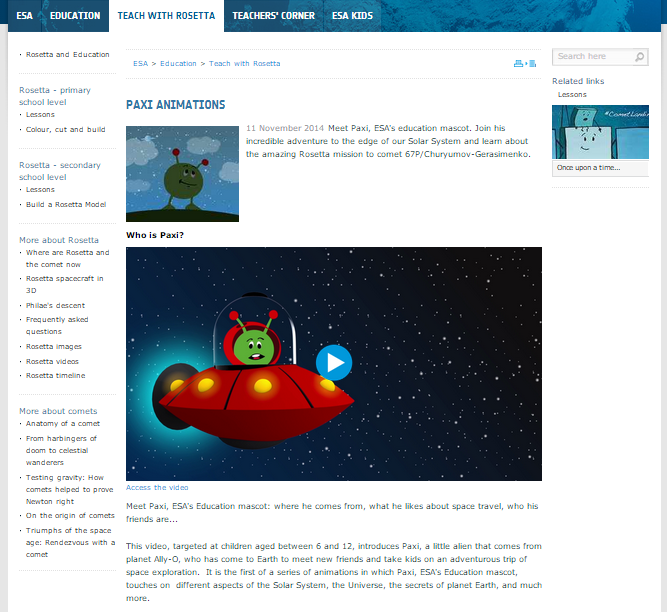 http://www.esa.int/Education/Teach_with_Rosetta/Once_upon_a_time
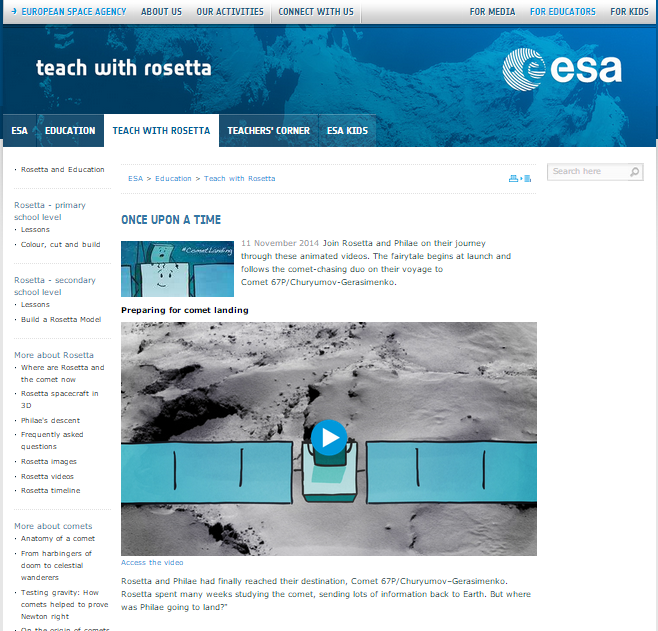 Competitii ESA Edu
http://zerorobotics.mit.edu/
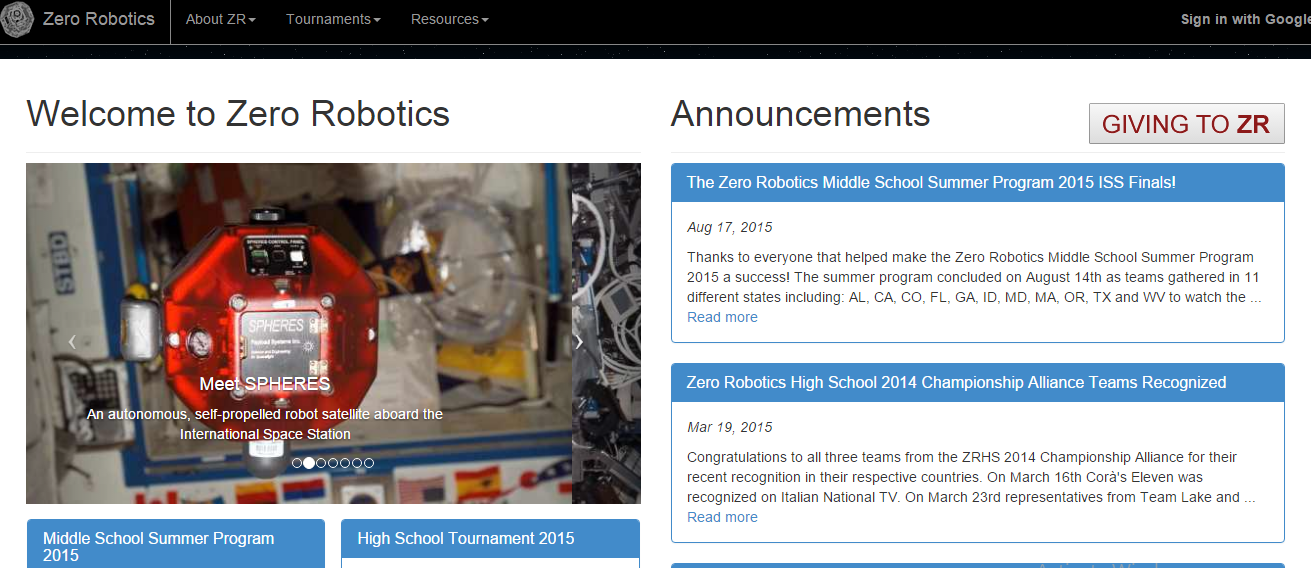 Train like an astronaut
http://trainlikeanastronaut.org/
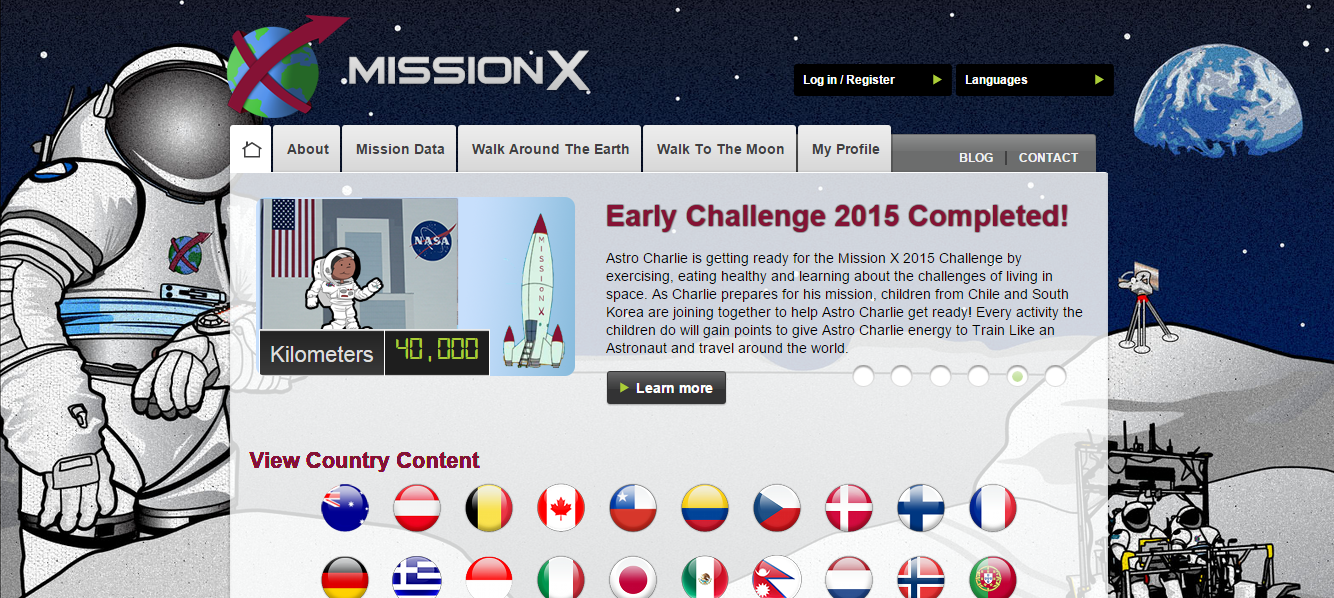 Linkuri ISS, space debris
http://isslive.com/displays/index.html
http://apps.agi.com/SatelliteViewer/
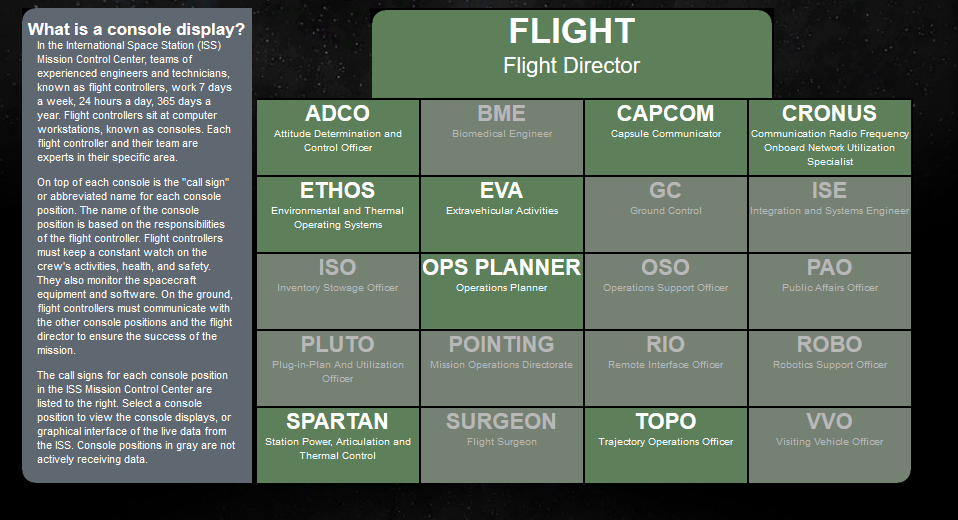 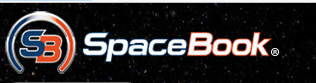 CanSats in Europe
http://www.esa.int/Education/CanSat
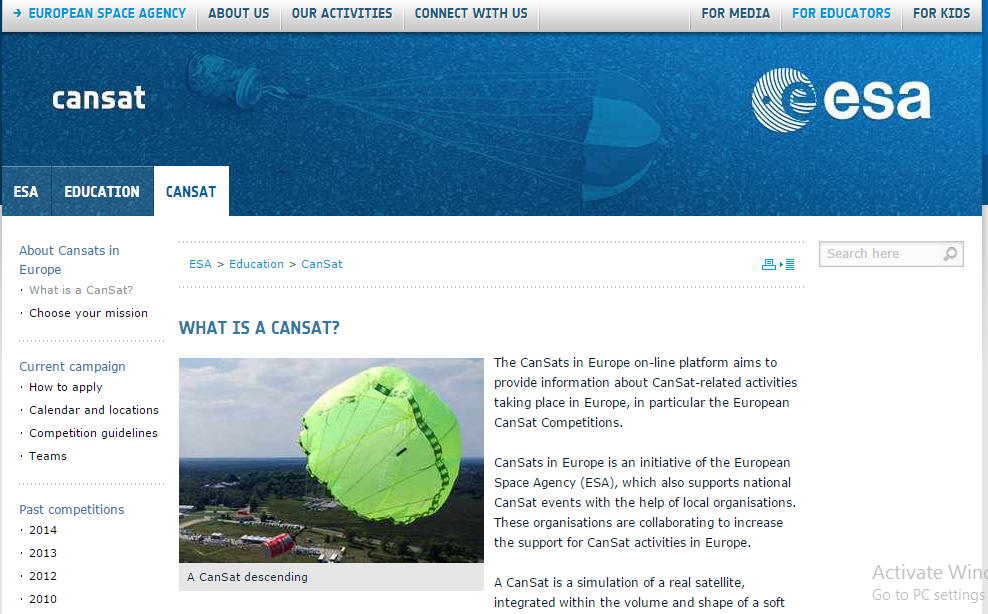 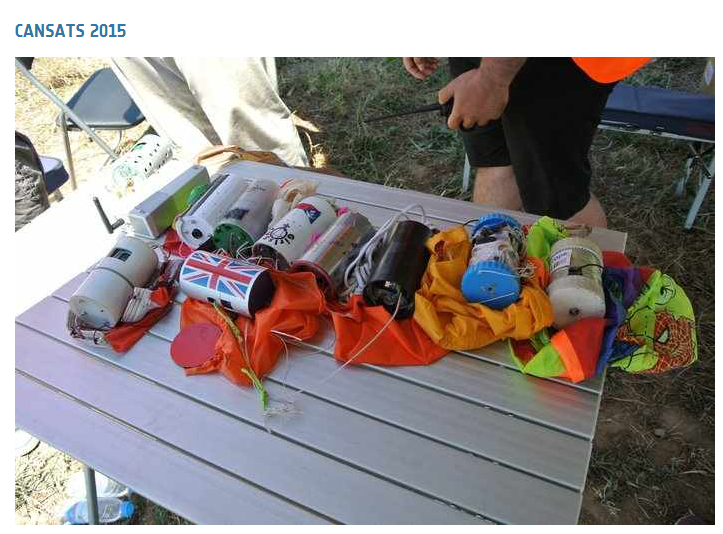 European CanSat Competition
Primary mission is predefined
Measure temperature
Measure pressure
Transmit data to ground station every second
All teams receive a basic CanSat kit with these capabilities
Secondary mission is defined by student teams. Examples include:
Advanced telemetry
UV Radiation, GPS, acceleration, live video, stereo camera
Targeted landing
Autonomous
Ground-controlled
Planetary probe
Rover deployment, light intensity measurement, 
     atmospheric dust measurement
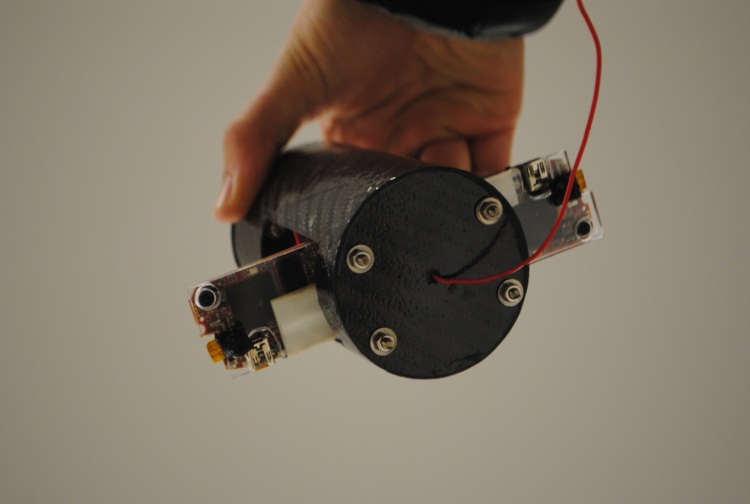 Stereo Camera, Team Icaromenippus 3D (Greece)
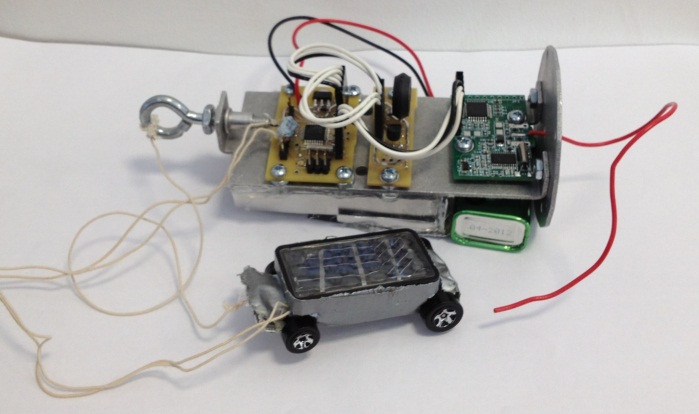 Rover, Team Alpha (Scotland)
ESA UNCLASSIFIED – For Official Use
Educational Goals
Experimenting with Space technology
Experience with electronics and programming
Project management
Team work
Innovation and creativity
Documentation
English
Dealing with set-backs
Problem solving
Etc. etc.
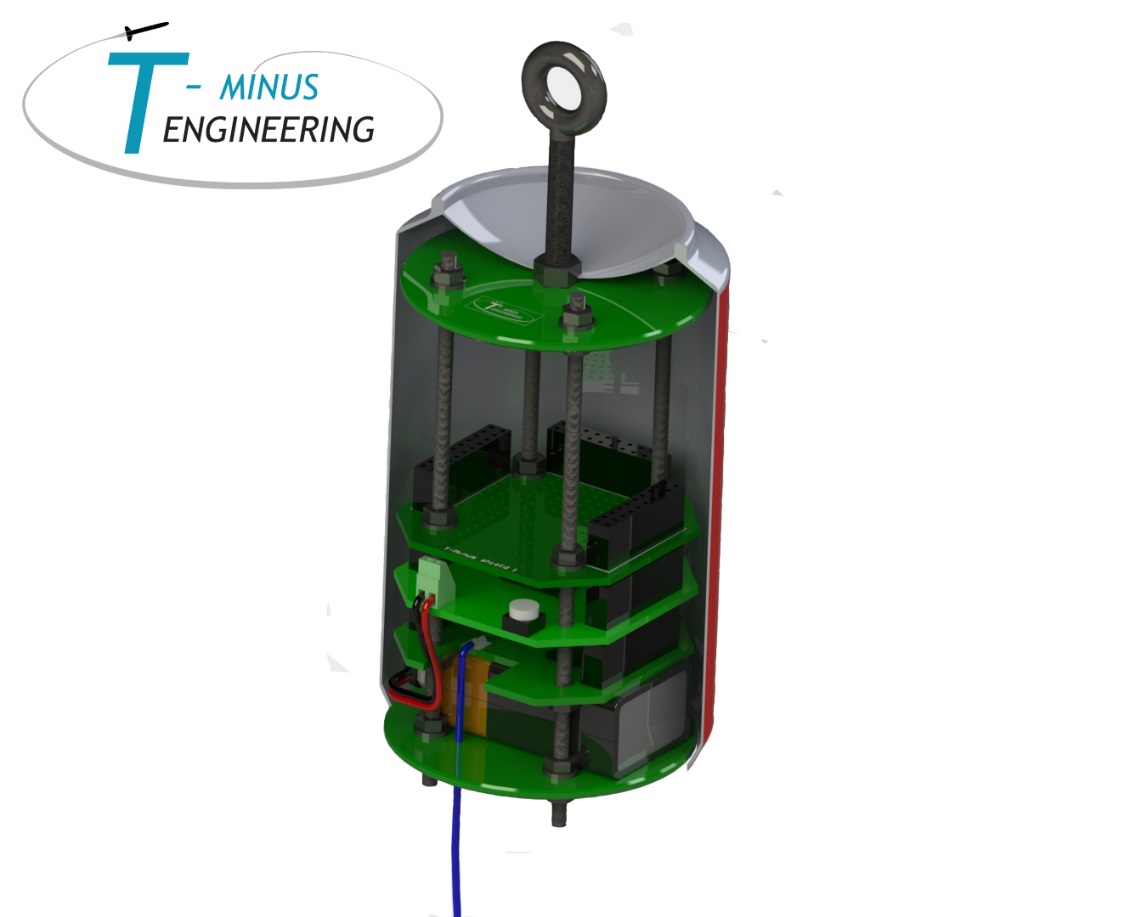 Xperience of the project
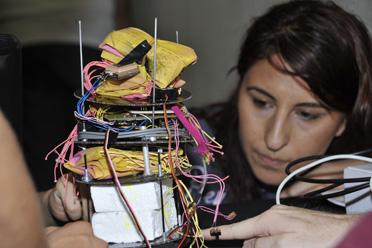 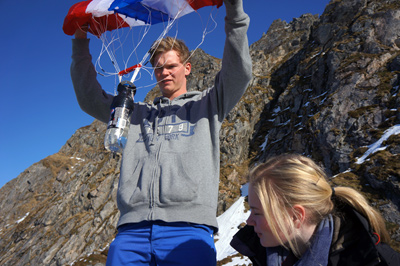 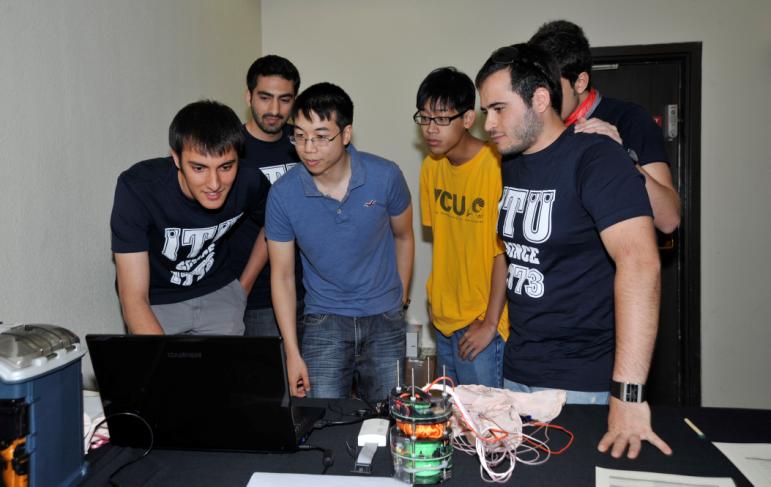 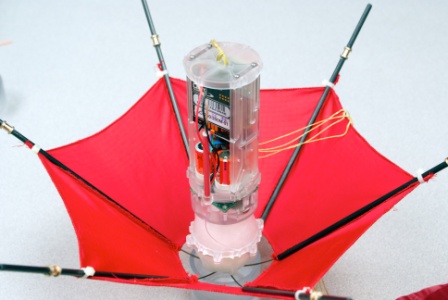 Competition Guidelines
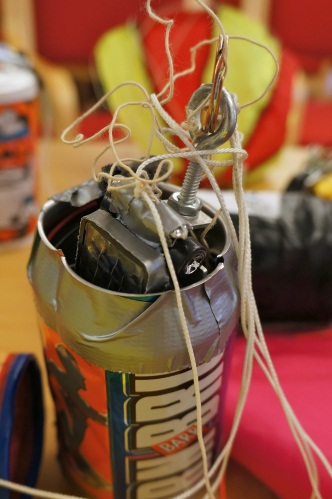 Team Eligibility
4-6 students assisted by teacher or tutor
Enrolled in high school in an ESA member state
Majority must hold nationality of ESA member state
CanSat requirements → similar to real space system
Volume: must fit inside a standard soda can
Weight: must not exceed 350 grams
Cost: must not exceed 500 EUR
Other requirements relating to flight time and descent rate, experiment deployment, etc…
Competition guidelines / info
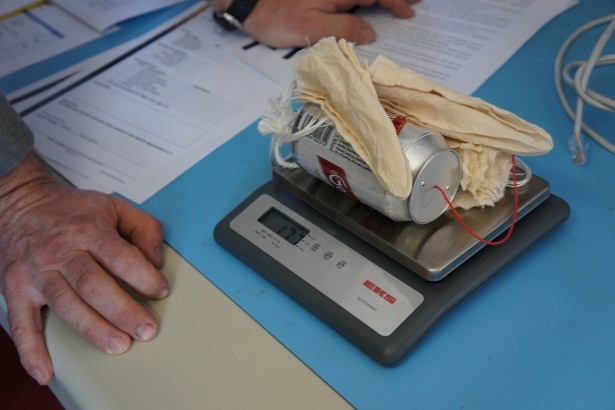 €
ESA UNCLASSIFIED – For Official Use
Competition Guidelines
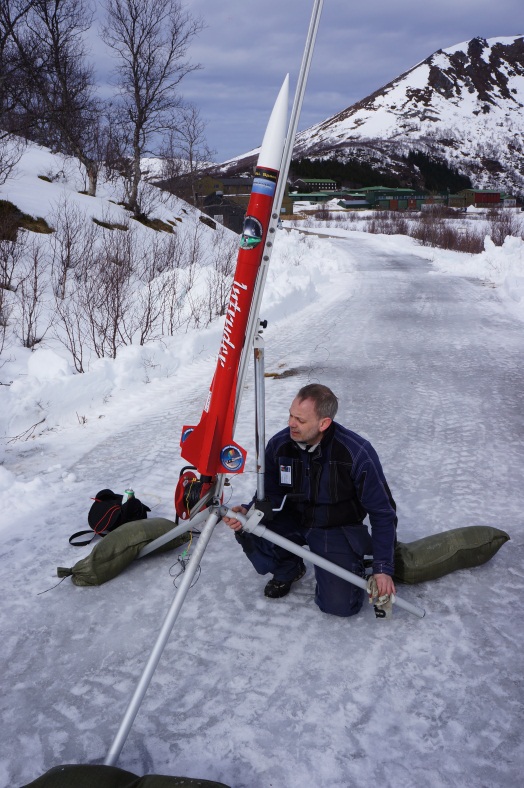 7 rockets launched, 2 CanSats each
Deployment at ~ 1 km altitude
CanSats descend on parachute
Launch accelerations can reach 11g
Launch velocity up to 550 km/h
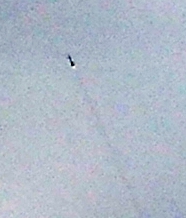 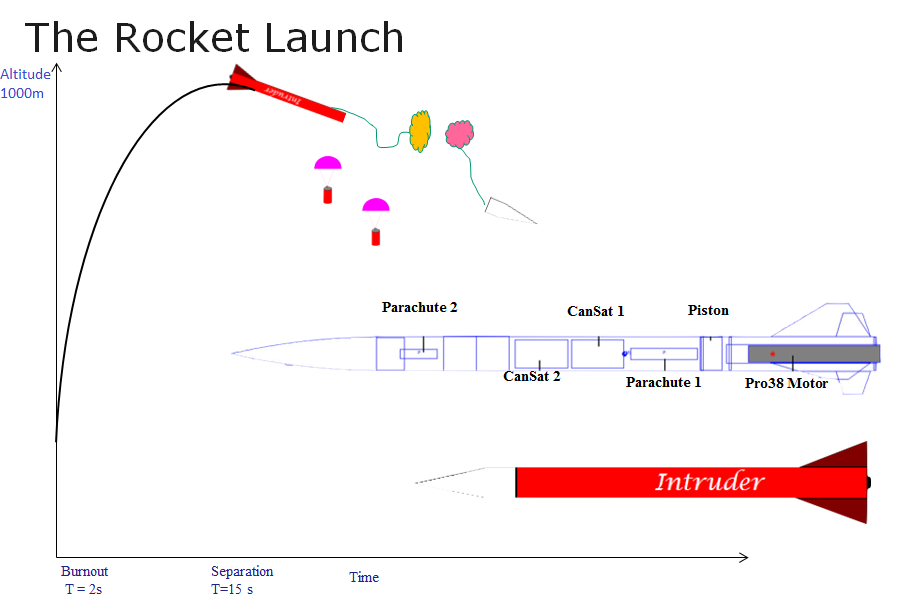 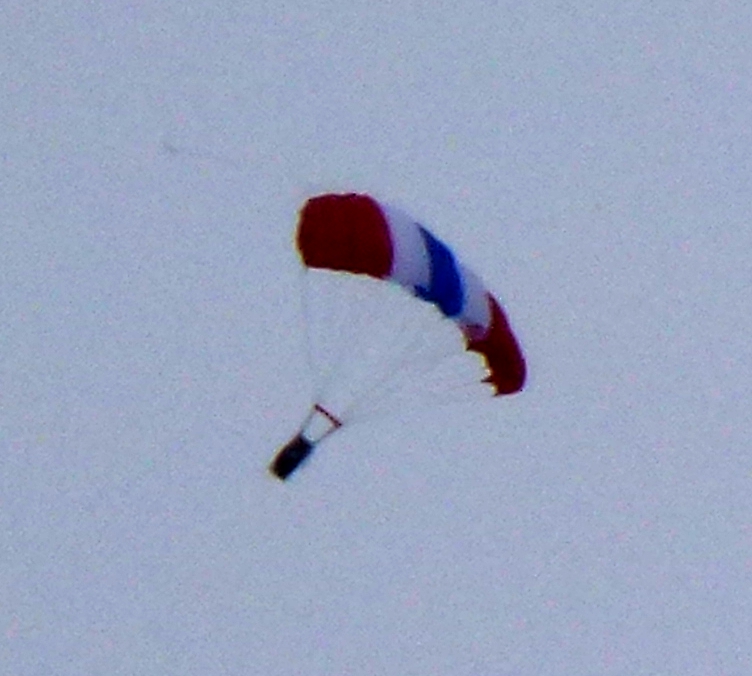 ESA UNCLASSIFIED – For Official Use
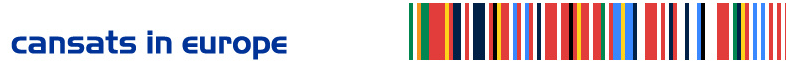 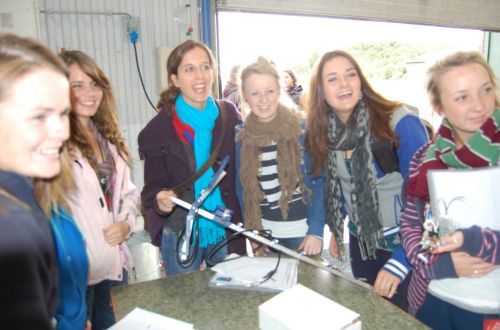 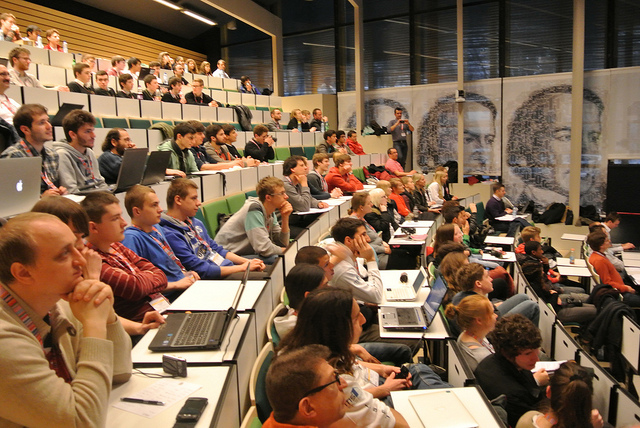 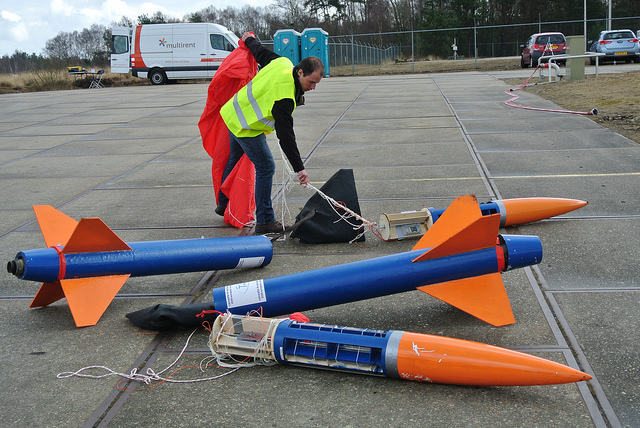 Experienta proiectului
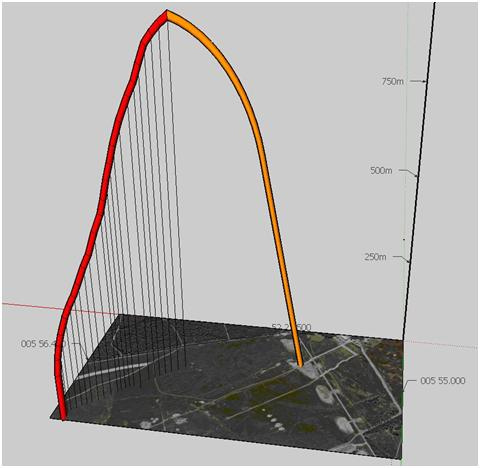 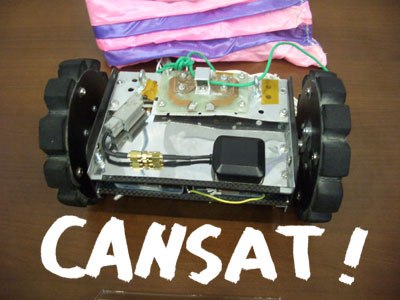 Distractie la pachetel!
Exo RO – Competitia Nationala de Rovere
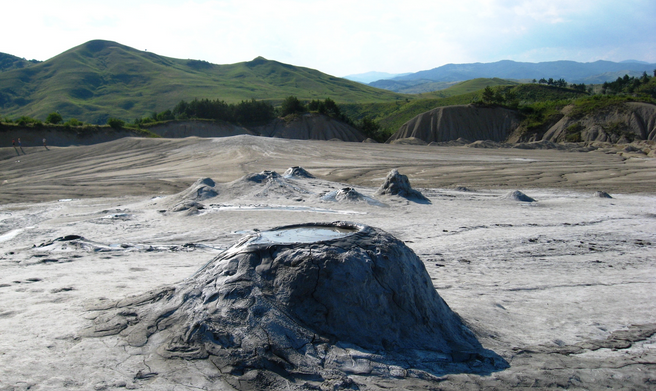 Competitia Nationala de Rovere “Exo-Ro”
Vulcanii Noroiosi, 15-17 Septembrie 2016
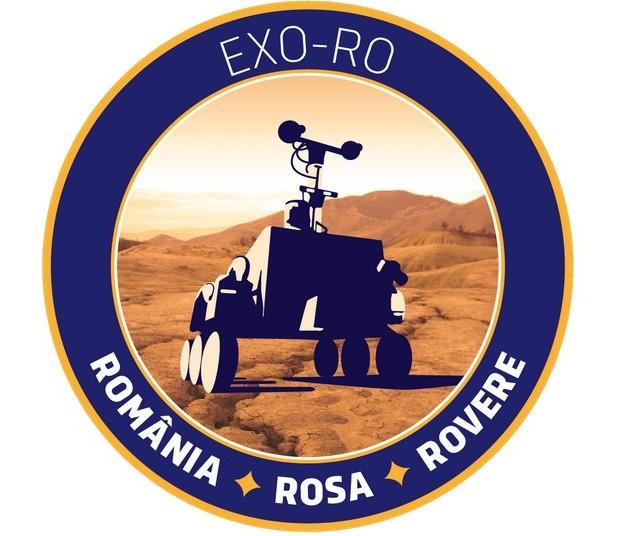 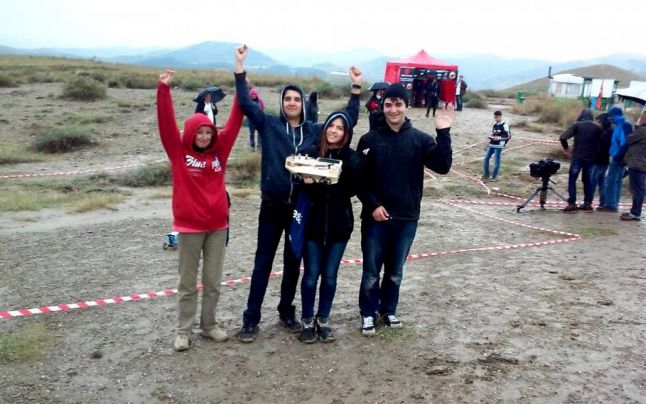 Continuarea in episodul urmator
Va multumim!